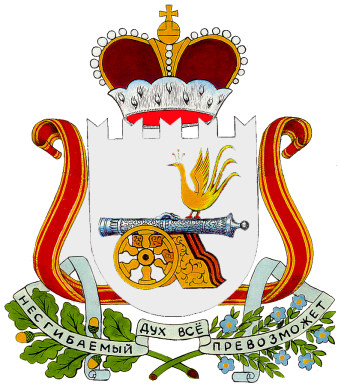 ВЯЗЬМА-БРЯНСКОЕ СЕЛЬСКОЕ ПОСЕЛЕНИЕ 
ВЯЗЕМСКОГО РАЙОНА СМОЛЕНСКОЙ ОБЛАСТИ
Техническое обеспечение условий для благоустройства территорий сельского поселения за счет грантовой и инвестиционной поддержки
ЧЕРНЯЕВА СВЕТЛАНА ВАСИЛЬЕВНА, 
инспектор Администрации  Вязьма-Брянского сельского поселения Вяземского района Смоленской области
Проблема: необходимость создания комфортных условий проживания населения на  благоустроенной территории сельского поселения при недостатке денежных средств в бюджете сельского поселения  на благоустройство территории.
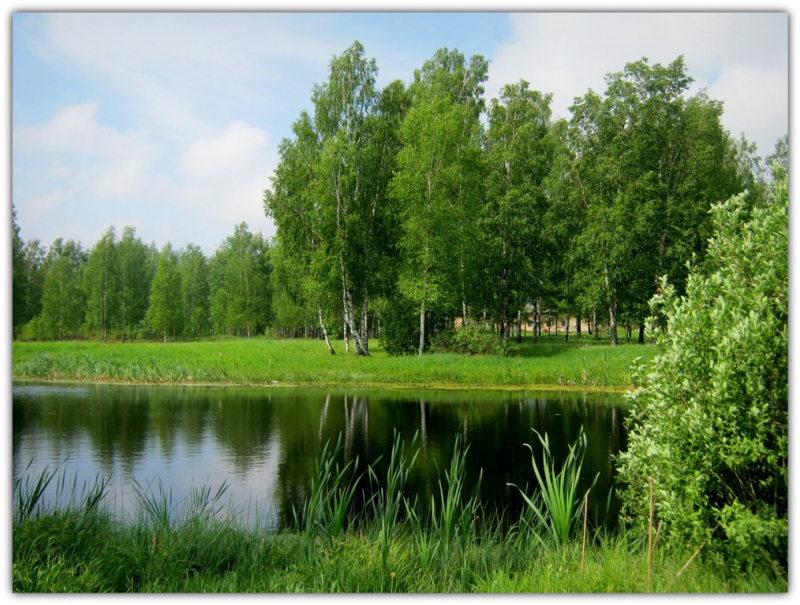 Цель – создать условия для осуществления благоустройства территории сельского поселения.
Пути и средства решения проблемы
Приоритетные направления реализации проектов
Организация ресурсного обеспечения
Грант – средства государственной поддержки, предоставляемые на безвозмездной и безвозвратной основе органу местного самоуправления или органу территориального общественного самоуправления сельского поселения на реализацию общественно значимого проекта с участием граждан, проживающих в сельском поселении
Условия предоставления гранта:
наличие в бюджете муниципального образования бюджетных ассигнований на софинансирование общественно значимого некоммерческого проекта
заключение органом местного самоуправления муниципального образования Смоленской области   соглашения о предоставлении субсидии на благоустройство сельских территорий
Подготовка документации для получения грантовой поддержки
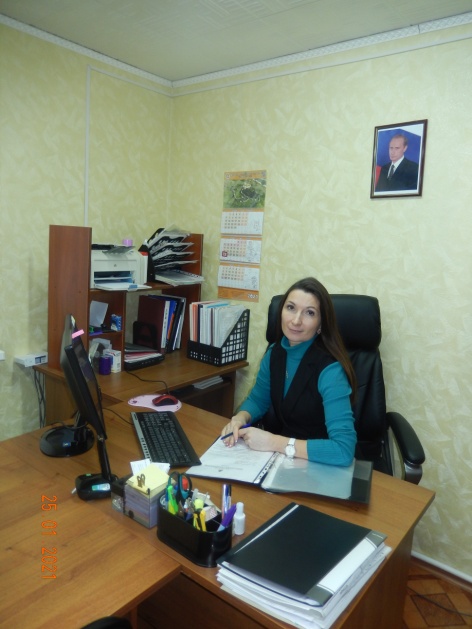 Работа с гражданами для организации трудового участия в реализации проекта
Результат
Реализованные мероприятия проектов грантовой поддержки на территории сельского поселения:
способствуют привлечению дополнительного финансирования в бюджет сельского поселения
повышают эффективность использования бюджетных средств в сфере развития объектов социальной инфраструктуры
способствуют росту социальной активности населения. Каждый житель чувствует свою личную причастность к укреплению и процветанию своей малой родины
способствуют развитию инфраструктуры, повышению уровня жизни населения
способствует приобщению граждан к осуществлению муниципального управления
Результат
2018 год «Благоустройство сквера на ул. 50 лет Победы с. Вязьма-Брянская»
установлено парковое освещение
произведен ремонт пешеходных дорожек
силами людей и индивидуальных предпринимателей произведены работы по озеленению территории сквера
Результат
2019 год «Обустройство зоны отдыха на ул. Авиационная  с. Вязьма-Брянская»
построена пешеходная дорожка
установлено парковое освещение
построен пешеходный мостик
силами людей и индивидуальных предпринимателей произведено озеленение территории, установлены скамейки и урны.  Произведена уборка мусора.
Результат
2020 год «Спортивная площадка с уличными тренажерами на ул. 50 лет Победы с. Вязьма-Брянская»
установлены 6 тренажеров и 2 спортивных комплекса
установлено ограждение и уложено  резиновое покрытие на спортивной площадке
построена пешеходная дорожка